Investment journeyRUPESH TATIYA2017
[Speaker Notes: NOTE:
To change the  image on this slide, select the picture and delete it. Then click the Pictures icon in the placeholder to insert your own image.]
Disclaimer
The views expressed here are my personal views. It is a safe to assume I am personally invested in some of the stock ideas that may have been referred to in the presentation. It is also possible that I may have exited or may exit from these positions in future without prior notification. My views will be biased. This is NOT a stock recommendation. Kindly do your own due diligence and/or consult a registered investment advisor before making any investment decisions.
Personality Traits - I
Patience is Strength
Can wait months/years to buy a business at attractive valuations
Can hold a business for months/years even if it is not moving up if convinced on story
Graham (Undervaluation) vs. Fisher (Fortunate Because Able) vs. Lynch (Diverse Tactics)
Tend to view businesses through one of these lenses, more of Graham + Lynch than Fisher
CFH is Lynch kind of story, willing to up average at 20 PE. Willing to look at Byke 20 PE.
Many Graham kind businesses gave excellent returns – PPAP, KRBL, Plastiblends
Tend to look at Pharma with Fisher lens – Long runway/Strong R&D/Interdisciplinary Products/Strong S&M
Market Cap – More attracted towards Small/Mid Cap compared to Large Caps
Most excited by < 500Cr. MCap Companies going to 2000Cr. Mcap
Very excited by 500-2000 Cr. MCap companies going to 5000-10,000 Cr. Mcap
No company in portfolio had MCap > 10000Cr at the time of buying
Personality Traits - II
Avid Reader
Firm believer in – “We are what we read”
I feel that all good investors are great readers. 
WB has given many examples where he read 500+ pages in a day.
Multiple aspects to reading - 
Collect more data (Edison) or get more insights from less data (Tesla), more of Edison than Tesla
Observing information across time is immensely helpful to figure out moving parts of business
Reading list (must) before investing in a company
8-10 AR of company
2-3 AR of at least 2 competitors
2-3 latest analyst research report (mostly to get industry view)
DRHP is a must read if company went public in last 10 years
1-2 credit reports
Aware of Market Cycles
Like to take temperature of market every quarter and figure out where we are at the pendulum swing (Marks)
Haven’t poured more capital in portfolio in last 18 months due to secular bull run
Have been trimming overvalued position and investing into undervalued businesses
Checklist - I
Tiered Valuation Matrix – PB x PE



I have found that a business P/BV in itself is not very useful. But when it is combined with ROCE, it is a great metric.
Always try to look at ROCE (3-year average)/PBV 
I have found that for many good businesses in bull market
ROCE/PBV = Fixed Deposit Interest Rate (FDIR)
Use following metric as a starting point of screen
ROCE/PBV > 1.5 x FDIR
E.g. If numbers show that the business can provide 2 x FDIR return for long term, willing to look deep
Checklist - II
Try to slot business into one of the above categories. In that category, willing to pay a little more (but not a lot) for following things – 
Large Market Opportunity (Potential for 20x+ sales growth) - Alembic
Predictability of Sales/Profit - Gruh
Expansion Phase where Capital Expenditure/Existing Sales > 30% - Shemaroo
Tailwinds in the Sector – CFH
PB x PE does not hold well if a business has high asset turnover – FMCG
Pricing Power, Ability to Pass RM Costs – AIA
Repetitive business – Pharma, AIA
Always try to slot business into Attractive Security (AS) Vs. Attractive Business (AB)
This classification helps a lot in deciding the holding period for business
PPAP can be sold when it is overvalued, PIIND can be held for a long time (& might never be sold)
Things that help greatly in taking initial position
Low Institutional Holding + High Promoter Holding
Low D/E, Good Interest Cover
Improving Return Ratios
Average+ Working Capital Cycle
Some Growth Visibility
NOT Ignorable - I
High Valuation
Cliché – Great companies do not make great stocks
Made more money on average undervalued businesses & lost money on great businesses
Made 80-100%+ gains on Plastiblends, J&K Bank, Kaveri Seeds and many more
Lost money on Eicher Motors (can you believe it?), Alembic Pharma (Still holding)
High D/E (> 1) and Tendency To Take Debt
Burned hands in Ahmednagar Forgings (now Metalyst Forgings)
Willing to relax this a little (up to 0.8) for businesses in early stages or structurally strong businesses (PIIND)
Client Concentration
Burned hands in RS Software – dependency on VISA
Wary of software companies as well where top 10 clients contribute 70%+ revenue
Business that does not add value
These businesses almost always do not have pricing power
Freshtrop – no real value addition
NOT Ignorable - II
Frequent Equity Dilutions, High Commission, Private Equity Placements
Mold-Tek Packaging
Omkar Specialty
Complicated Holding Structure, High Loans & Advances for Non-Business Related Activity, Related Party Transactions
Ganesh Housing Corporation Limited
Diworsification, Capital Misallocation
Heritage Foods – Retail Business
Ignorable
Dividend Payout Duration, Dividend Payout Ratio, Buybacks Where Promoters Participate
High Promoter Salary, Sensible Commission from Profit (Up to 2%)
Promoter Selling Small Stakes
Mayur, PIIND both sold stakes in company but still had 60%+ promoter holding
Don’t Confuse Communication Skills with Vision of Promoters
Ajanta Pharma – no conference calls, generic AR, great vision
RS Software – good communication in conference call, great flow of AR, evasive on vision
Mistakes/Areas of Improvement - I
Selling Too Early
Tasty Bites – Sold because Other Operating Income = Net Profit, did not go deep
KRBL – Sold because of Iran Rice Import Ban & 1-2 Quarters of flattish results.
Have added column of “Number of Months Held” in portfolio tracking sheet. 
If it is < 36, force myself to write one page about why stock shall be sold.
Unable to Invest Big Amounts at once/Staggered Buying
Most of the large positions were result of up averaging over time e.g. Up averaged CFH 10 times
Always end up thinking that I can get stock cheaper next week or next month
Have decided to buy at least 5% of portfolio in single trade or not buying at all
If business seems undervalued today, I now tend to buy it irrespective of momentum
Too Much Activity
Had 100+ trades a year in FY15, FY16, it has come down to ~20 trades a year in last two years
Plan to stick to 5-20 trades a year, “it helps to rank holdings & get rid of weak ones”
Mistakes/Areas of Improvement - II
Second Level Thinking
“Who doesn’t know that?” – very powerful question
Still need to apply this consistently and develop ability to think outside of consensus & be right
Circle of Competence
Very young investing career, have not figured out circle of competence yet
Not in a hurry, I think it may take 10 years+ to finally figure it out
Pharma is not my circle of competence – non linear sales growth, unable to visualize
Portfolio Construction - I
Concentrated Approach
90% portfolio into 10 stocks – one stock can have maximum 30% allocation
The number can go up to 15 during transition
Holding but not adding new positions – Ajanta, PI Industries
Delay in selling stock & residual cash is deployed at new promising opportunity
Try not to buy more than 2 stocks from same industry
2-4 opportunistic bets at the most
Always keep list of stocks to be bought on correction along with safe price
Current list - Byke, AIA, Premco, Heritage
Idea Generation
Screener – start with large search space, sort using different metrics
PB x PE, OPM, ROIC, WC Cycle, Operating Cash/Market Cap, Market Cap, Institutional Holding etc.
Relax the thresholds further from time to time
Friends/Relatives
Freshtrop - suggested at 75 by a friend who exports grapes
KRBL – Mamaji has rice business and had great things to say about this
ValuePickr – we have a thread on almost everything!
Portfolio Construction - II
The Peter Lynch Screen  - 100-400 results, pretty decent starting number






The Ben Graham Screen   - Around 20-50 number
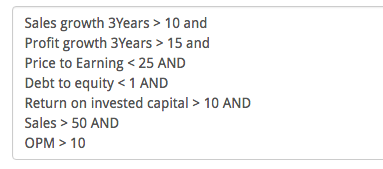 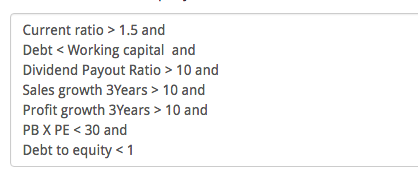 When to Sell & Cash
Art of Selling
AB vs. AS classification helps in selling AS, still no clue when to sell AB
Have been trimming positions as pendulum swings to bullish phase (Current phase, Nifty PE > 23)
When buying a security has been a mistake
When business quality (BQ)/balance sheet(BS) deteriorates.
BS part is easy
BQ monitoring is time consuming and framework needs to be evolved further - Alembic
Need to improve at ranking of businesses, this might help in getting rid bottom ones
Holding Sonata for 3 years despite no profit
Long way to go before decent framework gets developed
Cash
Every month new investible cash gets generated due to day-job
It has been very difficult to deploy this cash in last 18 months or so due to market rally
This will get tested as portfolio size grows along with market cycle swings